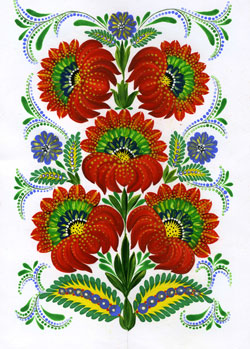 Урок 4Право на освіту в Україні
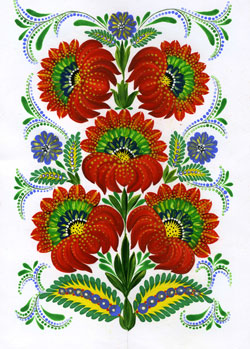 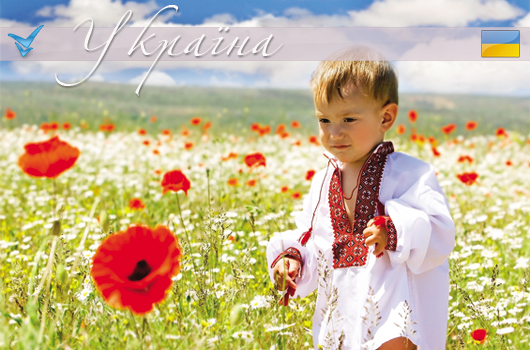 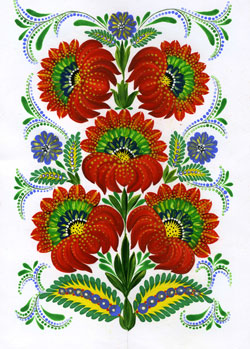 Після уроку учні зможуть:
пояснювати зміст права на освіту в Україні та висловлювати судження щодо його важливості для людини;
називати приклади навчальних закладів та учасників навчально-виховного процесу;
описувати окремі їх права та обов’язки; моделювати та розв’язувати правові ситуації, пов’язані з правами та обов’язками учасників навчально-виховного процесу.
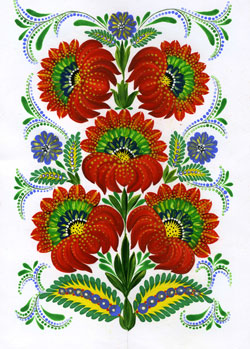 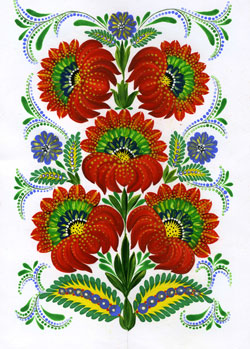 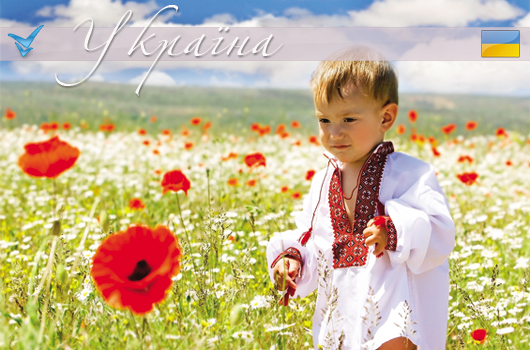 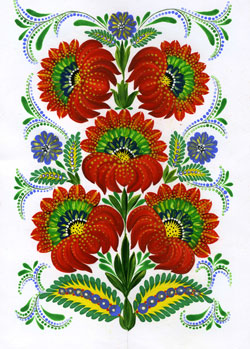 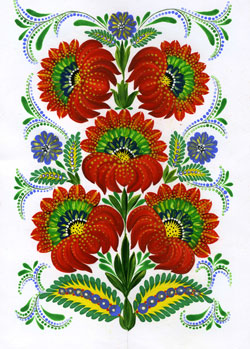 Був собі хлопець. Його дуже любили батьки. Так любили, що ні в чому не могли відмовити. І коли, навчившись в першому класі читати, писати й рахувати, він сказав батькам: «Я  більше не хочу ходити до школи і взагалі вчитись»,  - ті не змогли йому заперечити. Хлопець залишився вдома або гуляв із друзями. Проте настав час, коли його старенькі батьки померли».
Як складеться життя хлопця в подальшому?
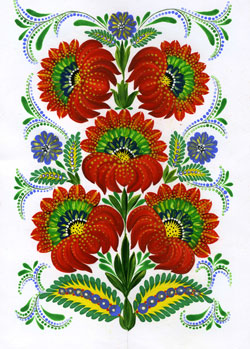 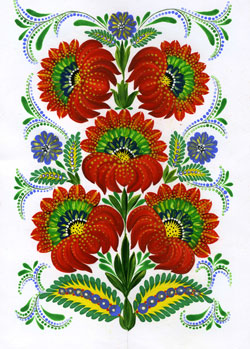 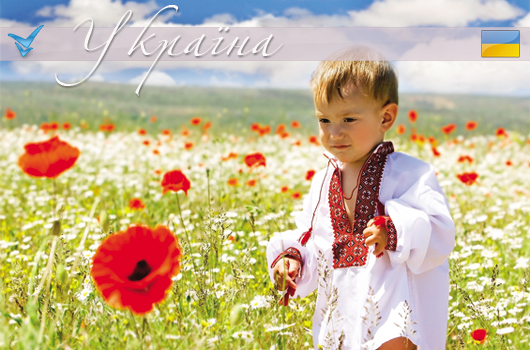 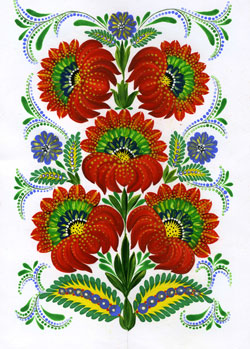 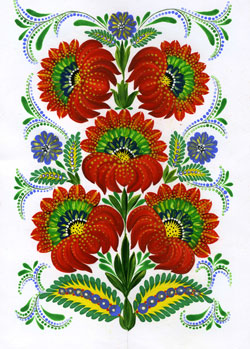 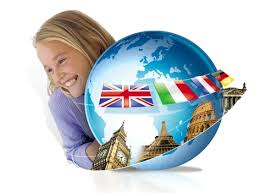 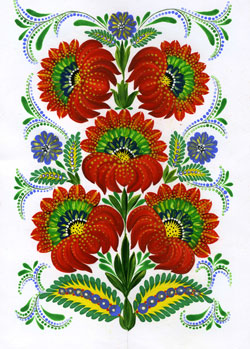 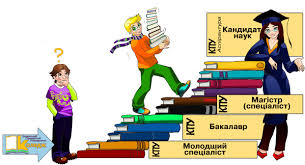 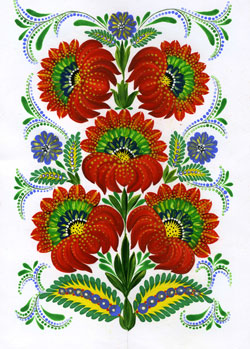 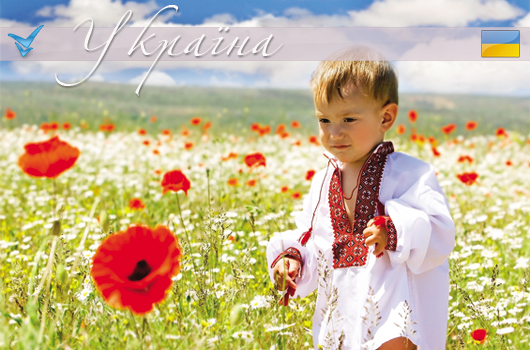 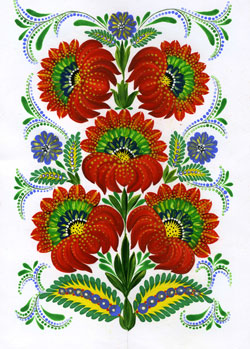 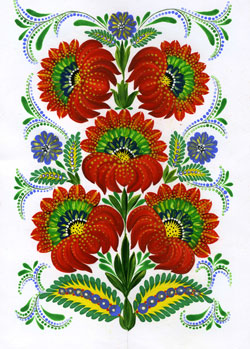 У чому полягає необхідність здобуття освіти?
Які нормативно-правові акти регулюють сферу освіти?
Які основні принципи освіти?
В яких навчальних закладах можна здобути освіту на конкурсній основі?
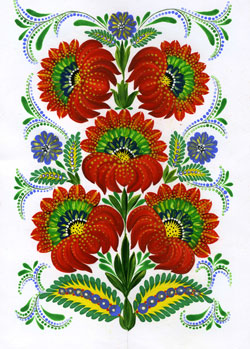 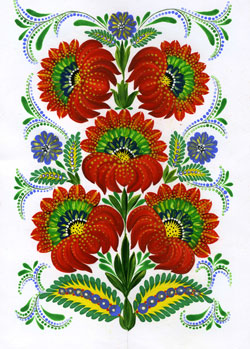 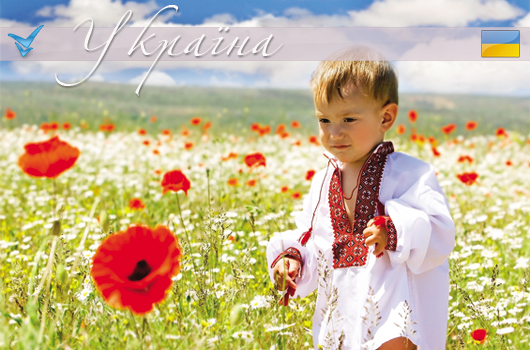 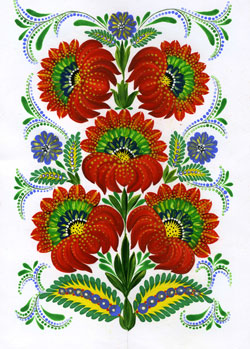 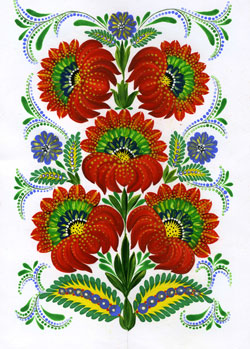 Аналіз правових ситуацій
		Кожна із груп змоделювала, а потім проаналізувала певну правову ситуацію.
1-а група. Змоделювати ситуацію, коли порушуються права учня.
2-а група. Змоделювати ситуацію, коли порушуються права учителя.
3-я група. Змоделювати ситуацію, коли учні не виконують своїх обов’язків.
4-а група. Змоделювати ситуацію, коли батьки не виконують своїх обов’язків.
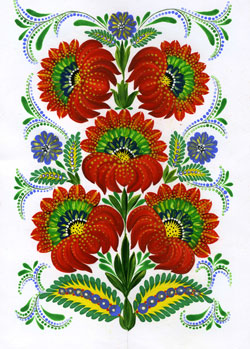 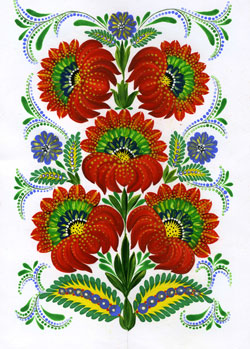 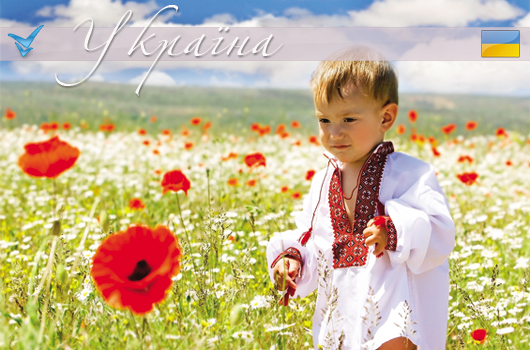 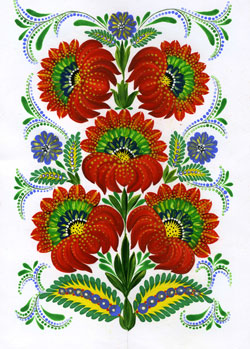 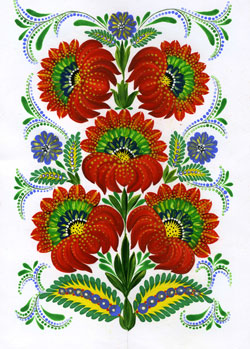 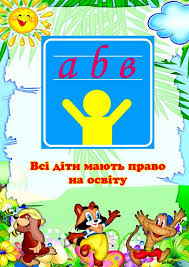 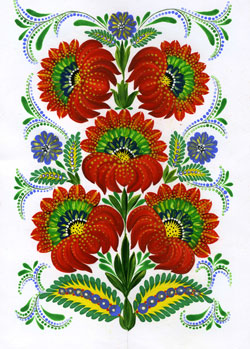 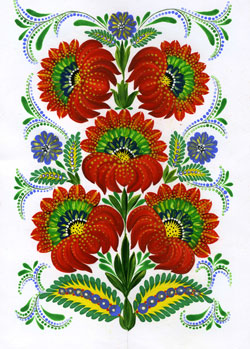 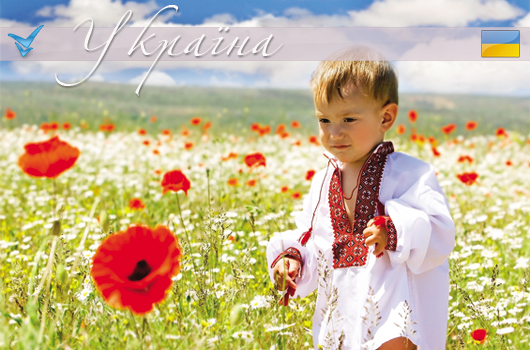 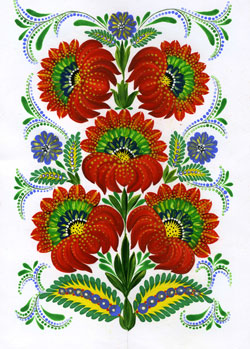 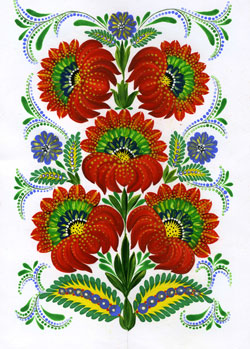 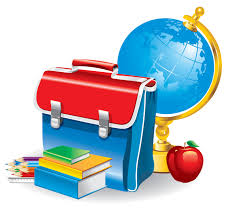 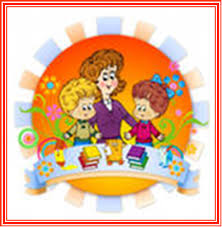 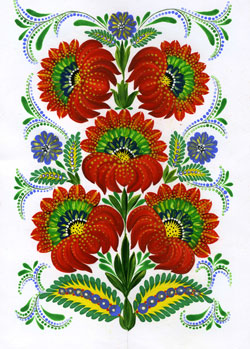 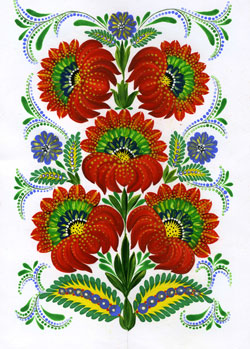 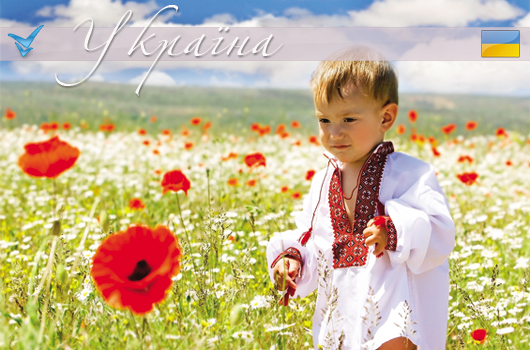 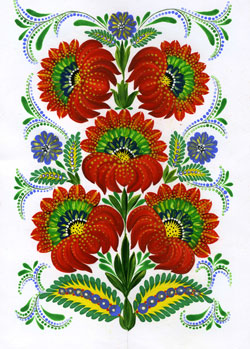 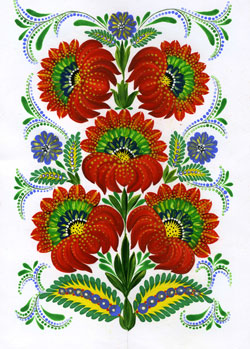 Складіть розповідь про життя своєї школи, освіти загалом, продовживши фразу: «Якщо я стану директором школи …» Дайте свої пропозиції щодо вдосконалення законодавства про освіту.
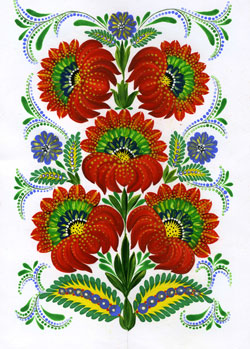 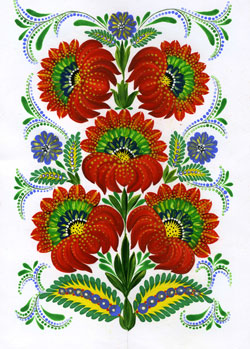 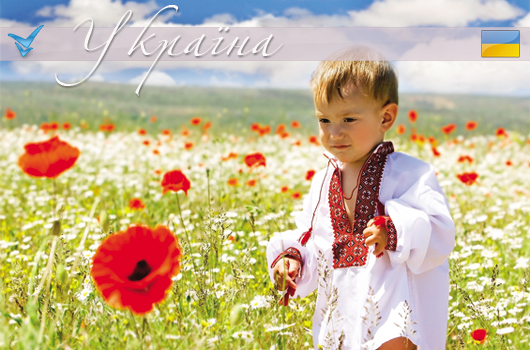 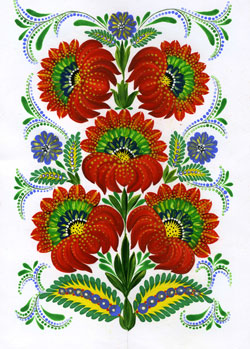